Система работы учителя химии над типичными ошибками  заданий высокого уровня сложности по итогам ОГЭ 2017
Иванова Ирина Викторовна, 
учитель химии МОУ СОШ № 16, председатель предметной комиссии
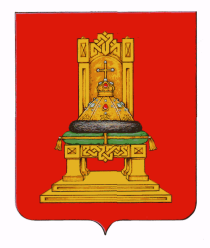 Организационные и содержательные изменения ГИА-9    в 2017 году
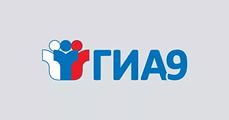 Содержательные  изменения 

В 2017 году нет, в 2018 году планируется по русскому языку  (модель  раздела «Говорение»)
Организационные изменения

В 2017 году результаты, полученные на ГИА-9 по двум учебным предметам по выбору, влияют на итоговую отметку, выставляемую в аттестат об основном общем образовании (аттестат), а также на получение аттестата.
При прохождении ГИА-9 в 2017 наличие неудовлетворительного результата более чем по двум учебным предметам не позволяет выпускнику повторно участвовать в экзаменах по данным учебным предметам в дополнительные сроки. Участие в ГИА -9 возможно не ранее 1 сентября 2017 года.
3
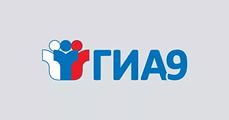 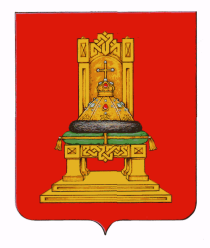 ВЫБОР  ВЫПУСКНИКАМИ УЧЕБНЫХ ПРЕДМЕТОВ
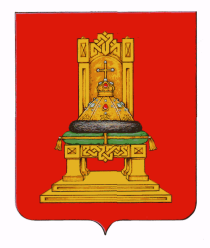 РЕЗУЛЬТАТЫ ПРОВЕДЕНИЯ ПРЕДМЕТОВ ПО ВЫБОРУ
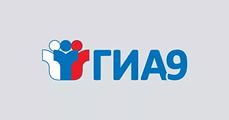 4
5
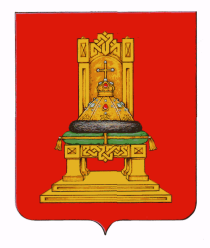 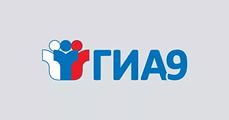 ГОСУДАРСТВЕННЫЙ ВЫПУСКНОЙ ЭКЗАМЕН
Всего сдавало 469 человек, из  них лиц с ОВЗ - 409 человек
В 2015-2017 г.г. в Тверской области экзамен по химии проводился по первой модели, то есть без проведения реального химического эксперимента.

Вариант экзаменационной работы построен по единому плану:
 работа состояла из двух частей, включающих в себя 22 задания. 

Часть 1 содержала 19 заданий с кратким ответом, в их числе 15 заданий базового уровня сложности (1-15) и 4 задания повышенного уровня сложности (16-19). 

Часть 2 содержала 3 задания высокого уровня сложности, с развернутым ответом (20-22).

Согласно правилам, разрешалось пользоваться непрограммируемым калькулятором и таблицами: Периодической системой химических элементов Д.И.Менделеева, рядом активности металлов и таблицей растворимости кислот, солей и оснований в воде.

Общее время выполнения работы - 120 минут.
Аналитический отчет по результатам основного государственного экзамена (ОГЭ) по химии в 9-х классах по программам основного общего образования в Тверской области за  2015-2017 г.г. (основной и резервный день)
В 2017 году количество выпускников сдававших экзамен по химии незначительно уменьшилось, что составило 10%.  Происходит увеличение числа «5» и «4» и снижение числа «3» и «2».
Обобщенные результаты ОГЭ по химии в 9-х классах в 2017 году в Тверской области (пересдача экзамена) При прохождении ГИА-9 в 2017 наличие неудовлетворительного результата более чем по двум учебным предметам не позволяет выпускнику повторно участвовать в экзаменах по данным учебным предметам в дополнительные сроки. Два выпускника не были допущены
Обобщенные результаты ОГЭ по химии в 9 классах с учетом пересдачи
Результаты  выполнения заданий ОГЭ по темам по химии в 2015-2016 г.г.
Выводы:Неусвоенными можно считать элементы содержания, проверяемые заданиями, процент выполнения которых:для базового уровня – менее 65 %для повышенного уровня – менее 50%для высокого уровня – менее 40% Результат усвоения элементов содержания заданий ОГЭ
Таким образом, можно сделать вывод о том, что:
задания базового уровня:
 №1-15 усвоены полностью;
задания повышенного уровня сложности: 
 №16 – усвоено полностью,
 №18- почти усвоено, так как % выполнения близок к 50%,
№17 и №19 – не усвоены;
задания высокого уровня сложности:
 №20 и №21 - усвоены,
задание  №22 – не усвоено.
В заданиях повышенного уровня сложности наибольшее затруднение у учащихся вызвали задания
№17  (элементы содержания не усвоены) со знанием первоначальных понятий по органической химии
Для уксусной кислоты верны следующие утверждения:
1) В молекуле содержится два атома кислорода
2) все атомы в молекуле соединены одинарными связями
3) Не растворяется в воде
4) Реагирует с медью
5) Вступает в реакцию с карбонатом кальция
№ 18 (элементы содержания почти усвоены) со знанием качественных реакций на катионы и анионы
Вещества                       Реактивы
А)Al2(SO4)3  и K2SO4       1)AgNO3 
Б)BaCl2  и Zn(NO3)2             2)Na3PO4
В)Na2CO3  и Na2SiO3             3)HCl
                                               4) фенолфталеин
№ 19 (элементы содержания не усвоены) со знанием химических свойств простых и сложных веществ, их общих и особенных свойств 
Формула вещества            Реагенты
А)S                                    1)FeCl3,SO2
Б) CuSO4                           2) O2, Zn
В) NaOH                           3) Fe,BaCl2
                                           4) Ag, CaO
В заданиях повышенного уровня сложности наибольшее затруднение у учащихся вызвали задания
№ 22 (элементы содержания не усвоены) Химические свойства простых веществ.
Химические свойства сложных веществ.
Взаимосвязь различных классов неорганических веществ. Реакции ионного обмена и условия их осуществления
Для проведения эксперимента предложены следующие реактивы: Fe, Zn; растворы: FeSO4,Fe2(SO4)3, NaOH, H2SO4. 
Используя воду и необходимые вещества из этого списка, получите в две стадии гидроксид железа (II). Опишите признаки проводимых реакций. Для второй реакции напишите сокращенное ионное уравнение.
Даны вещества: AgNO3, CuSO4, NaCl, NaOH, раствор HCl. Используя воду и необходимые вещества только из этого списка, получите в две стадии раствор хлорида меди (II). Опишите признаки проводимых реакций. Для второй реакции напишите сокращенное ионное уравнение реакции.
Даны вещества: Cu, CuO,  NaCl, BaCl2, H2SO4 (р-р), H3PO4.  
Используя воду и необходимые вещсетва только из этого списка, получите в две стадии хлорид меди (II). Опишите признаки проводимых реакций. Для второй реакции напишите сокращенное ионное уравнение реакции.
Типичные ошибки обучающихся в заданиях высокого уровня сложности:  Задание № 20
степень окисления химических элементов в сложных веществах,  
определение роли химического элемента в окислительно-восстановительной реакции;
расстановка коэффициентов в  уравнениях окислительно-восстановительных реакций
Пример 1. Используя метод электронного баланса, составьте уравнение реакции
Br2 + KI + H2O → KIO3 +HBr          Определите окислитель и восстановитель.
Элементы ответа:  1) Составлен электронный баланс:
3| Br20 + 2ē →2 Br-
 1|I-1 - 6ē → I+5
2) Указано, что иод в степени окисления -1 (или KI) является восстановителем, а бром в степени окисления 0 (или Br2 ) – окислителем.
3)Составлено уравнение реакции:
3Br2 + KI + 3H2O → KIO3 +6HBr
Пример 2. Используя метод электронного баланса, составьте уравнение реакции
HCl + MnO2 → MnCl2 + Cl2 + H2O Определите окислитель и восстановитель.
Элементы ответа: 1) Составлен электронный баланс:
1| Mn+4 + 2ē → Mn+2
1|2Cl-1 - 2ē → Cl20
Указано, что хлор в степени окисления -1 (или HCl) является восстановителем, а марганец в с степени окисления +4 (или MnO2 ) – окислителем.
4HCl + MnO2 → MnCl2 + Cl2 + 2H2O
Задание № 21
составление формул веществ;
 составление уравнений реакций;
вычисление массовой доли растворенного вещества в растворе;
вычисление массы и количества вещества;
определение объема газа;
Пример 1. Вычислите массу осадка, который образуется при действии раствора избытка хлорида меди (II) на 80 г 10% раствора гидроксида натрия.
Пример 2.  К 170 г раствора с массовой долей нитрата серебра 3% добавили избыток хлорида алюминия. Вычислите массу образовавшегося осадка.
Пример 3. Раствор азотной кислоты массой 25,2 г и массовой долей 10% прилили к избытку карбоната магния. Вычислите объем выделившегося газа.

В случае если в записи уравнения реакции допущена ошибка в расстановке коэффициентов, которая привела к ошибке в арифметических расчетах, то оценка задания снижается на 1 балл.
Задание № 22
химические свойства простых и сложных веществ;
качественные реакций на ионы: иодид, хлорид, сульфат, карбонат-ион, ион аммония;
признаки, сопровождающие качественные реакции;
составление уравнений химических реакций;
Пример 1: Даны вещества: AgNO3, CuSO4, NaCl, NaOH, раствор HCl. Используя воду и необходимые вещества только из этого списка, получите в две стадии раствор хлорида меди (II). Опишите признаки проводимых реакций. Для второй реакции напишите сокращенное ионное уравнение реакции.
Составлены два уравнения реакций:
1) 2NaOH + CuSO4 = Na2SO4 + Cu(OH)2
2)Cu(OH)2 + 2HCl = CuCl2 + 2H2O
Описаны признаки протекания реакций:
3)Для первой реакции выпадение голубого осадка
4)Для второй реакции: растворение осадка, образование раствора сине-зеленого цвета;
5) Cu(OH)2 + 2H+ = Cu2+ + 2H2O
Задание № 22
Пример 2.
 Для проведения эксперимента предложены следующие реактивы: Fe, Zn; растворы: FeSO4,Fe2(SO4)3, NaOH, H2SO4. 
Используя воду и необходимые вещества из этого списка, получите в две стадии гидроксид железа (II). Опишите признаки проводимых реакций. Для второй реакции напишите сокращенное ионное уравнение.
Составлены два уравнения реакций:
1) Fe + Fe2(SO4)3 = 3FeSO4 или Fe + 2NaOH = Fe(OH)2↓ + Na2SO4
2)FeSO4 + 2NaOH = Fe(OH)2↓ + Na2SO4
Описаны признаки протекания реакций:
3)для первой реакции: растворение металл, изменение цвета раствора; или растворение металла и выделение газа
4)Для второй реакции: выпадение серо-зеленого осадка;
5)Составлено сокращенное ионное уравнение второй реакции:
Fe2+ + 2OH- 1 = Fe(OH)2↓
Рекомендации специалистам-предметникам для дальнейшей подготовки обучающихся
 При подготовке к решению заданий ОГЭ по химии необходимо сформировать комплексные умения по знаниям свойств и способов получения веществ, их состава и строения. Продолжать изучать взаимосвязь неорганических веществ, признаки и условия протекания химических реакций.
Задания с № 1-15 имеют высокий процент выполнения (65.2-95.4%).
Обратить внимание на задания № : 18, где элементы содержания почти усвоены(48,6%).
Требуют дополнительного изучения и отработки задания № 17,19, где элементы содержания не усвоены (41,8-43%).
Продолжить работу по отработке задания № 22,где элементы содержания не усвоены (13,6%).
Обратить внимание на:
расстановку коэффициентов в уравнениях химических реакций; определение окислителя и восстановителя;
выполнение комбинированных  расчетов по химическим уравнениям;
вычисление массовой доли химического элемента в веществе по формуле;
вычисление массовой доли растворенного вещества в растворе;
вычисление количества вещества, массы или объема данного вещества по формуле и уравнению химической реакции.
Спасибо за внимание!